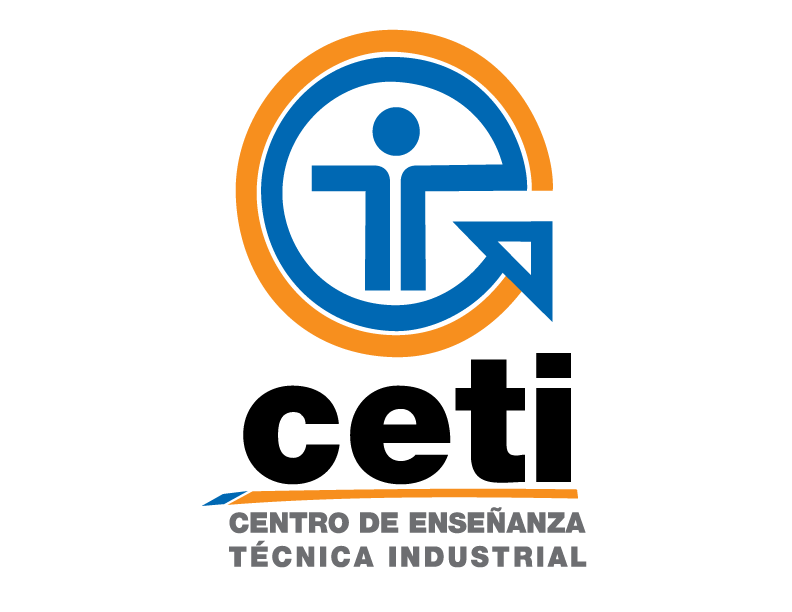 CENTRO DE ENSEÑANZA TECNICA INDUSTRIAL
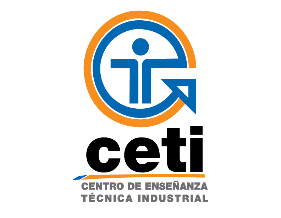 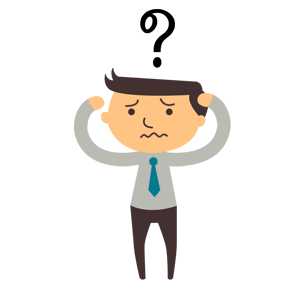 ¿QUÉ HACER EN CASO DE UN ACCIDENTE?
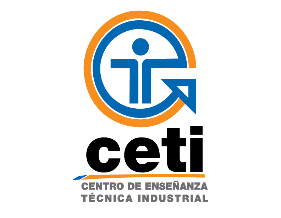 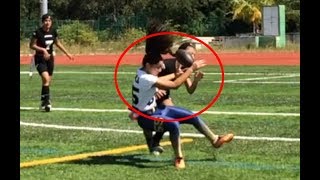 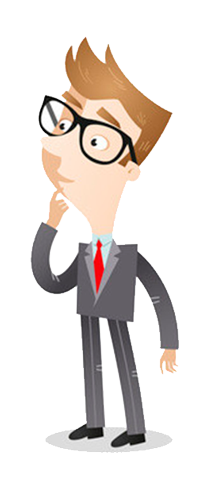 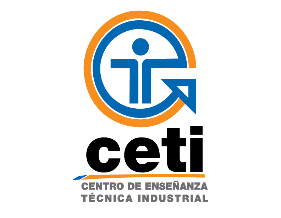 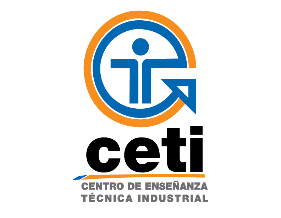 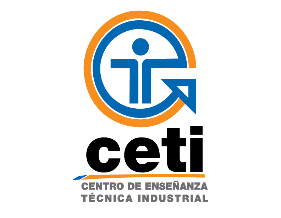 SEGURO DE ACCIDENTES PERSONALES
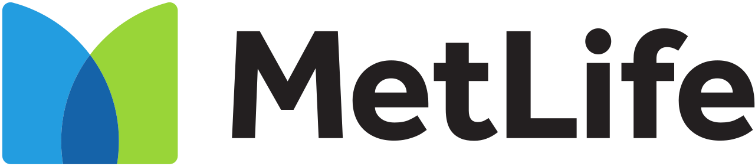 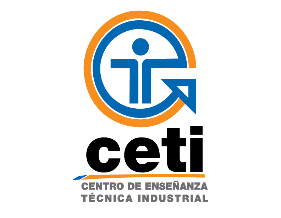 ACCIDENTE ESCOLAR
Suceso imprevisto, involuntario, repentino y fortuito causado por medios externos y de un modo violento que afecte la integridad de la persona y que suceda en el momento en que los asegurados inician viaje ininterrumpido de su casa a la escuela por cualquier medio de transporte EXCEPTO MOTOCICLETA O MOTONETA o durante el desarrollo de la actividad escolar del asegurado.
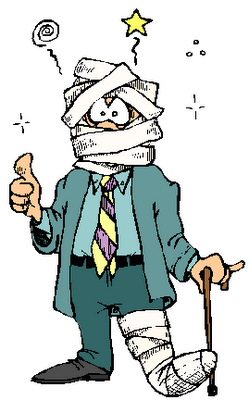 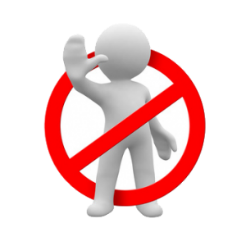 *Exclusiones: Consecuencia de ataques cardiacos o epilépticos, enfermedades vasculares, dolor de espalda crónico, desvanecimiento, sonambulismo,  trastornos mentales.
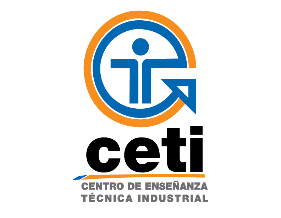 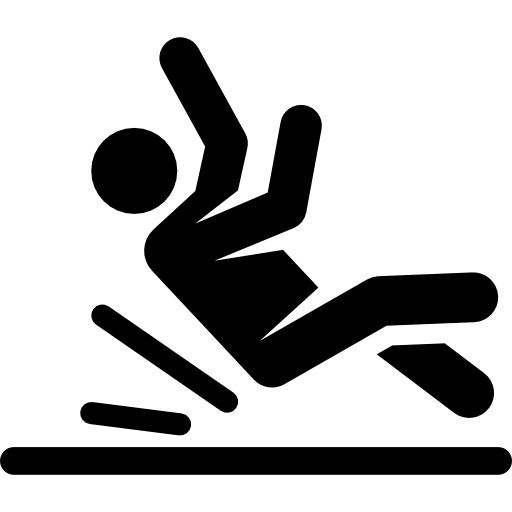 *Eventos fuera de las instalaciones deben de estar bajo la coordinación o supervisión del CETI
[Speaker Notes: *Actividades recreativas: Pueden incluirse en la participación de talleres más no aplica en las competencias de box que se realizan como demostración.
*NO APLICA en caso de que el estudiante se conozca ya con una enfermedad que pueda ser la causante del accidente.
*Explicar que para que aplique en accidente de trayecto debe de ser el viaje a su domicilio o a la escuela directo, NO APLICA cuando tienen alguna desviación.]
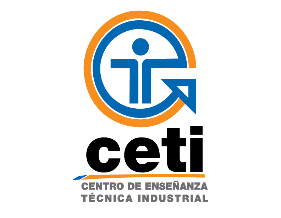 COBERTURA
$
Nota:  Aplica solamente hasta los 180 días o al llegar al monto máximo ($60,000)
[Speaker Notes: *Pérdidas orgánicas aplica según el daño, estos datos vienen específicos en la póliza.
*El monto total de reembolso es por evento no en la totalidad del año que corresponde a la póliza.]
RED DE HOSPITALES
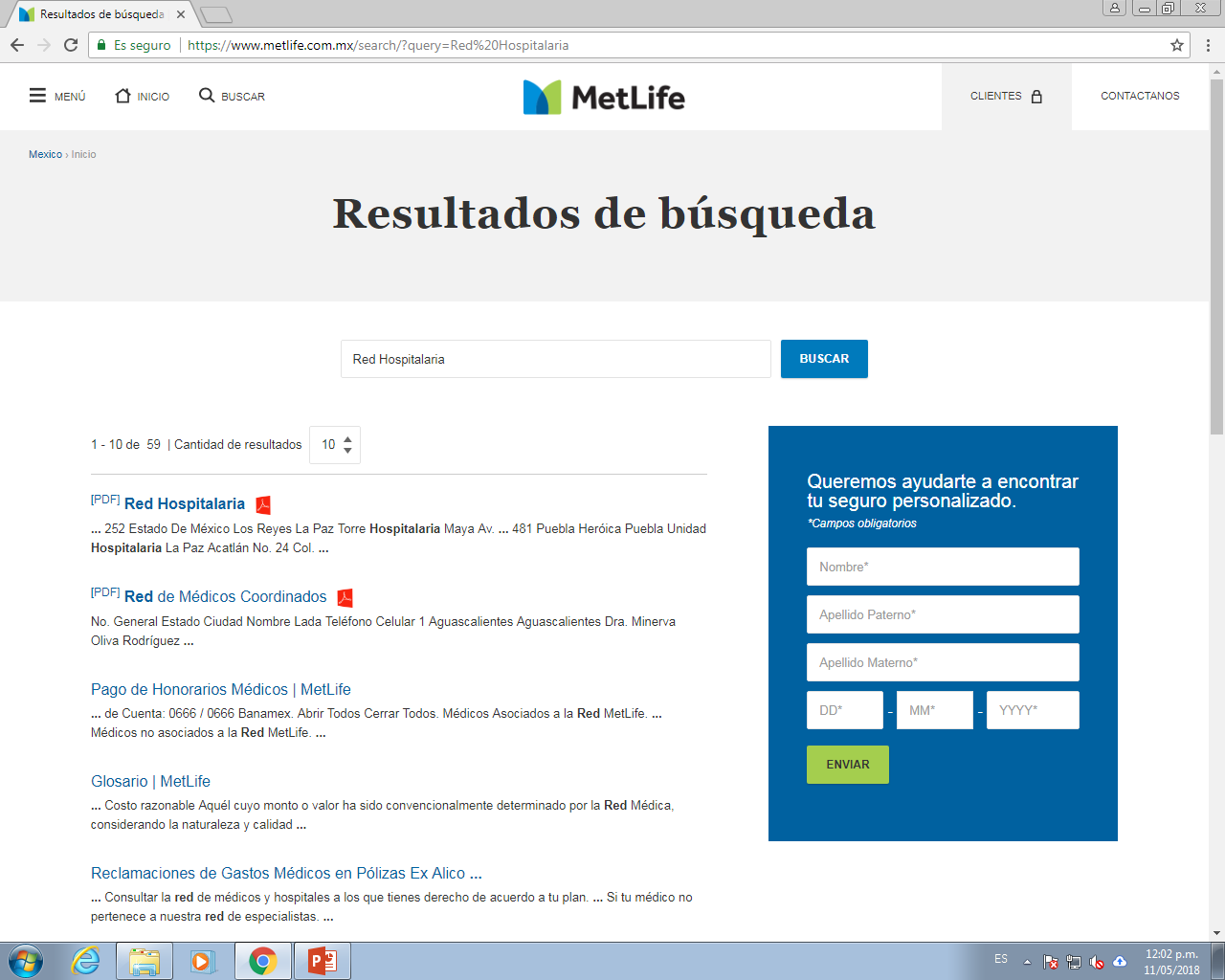 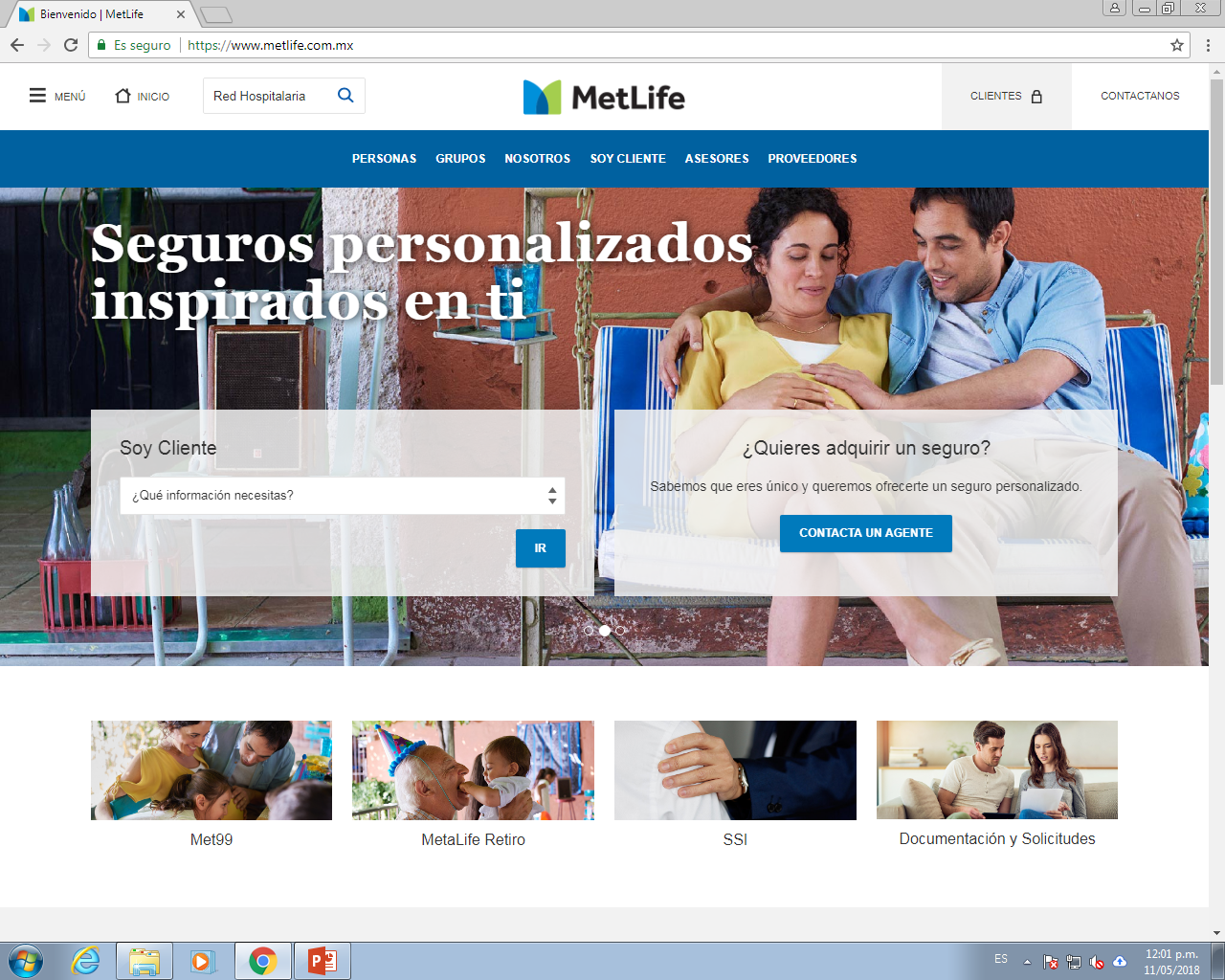 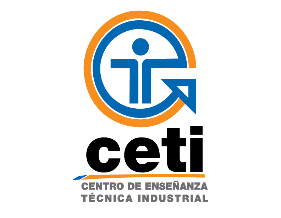 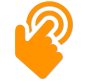 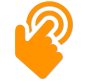 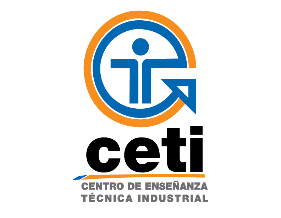 $
$
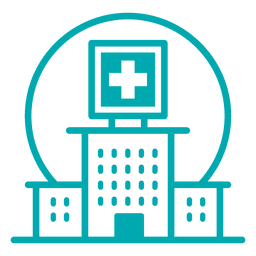 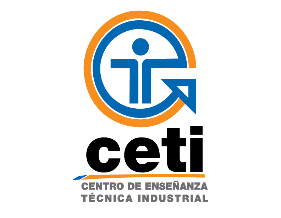 PAGO DIRECTO
*Nombre completo del estudiante.
*Número de póliza AE1862
*Nombre del contratante: CENTRO DE ENSEÑANZA TECNICA INDUSTRIAL
Informar
01.800.70.21.600 ext 5002
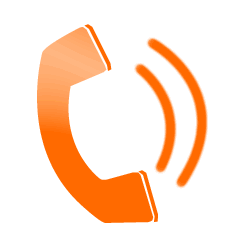 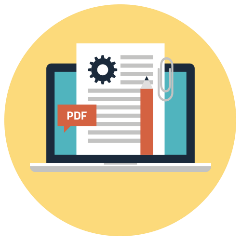 Formato de aviso accidente.
Formato de informe médico.
Resultado y/o interpretación de estudios de laboratorio.
Credencial de la institución VIGENTE.
Carta emitida por la institución avalando el accidente en caso  que la soliciten.
Estado de cuenta desglosado.
[Speaker Notes: *Si no cuenta con una credencial del CETI no puede aplicar el pago directo.]
RECLAMACIONES - REEMBOLSO
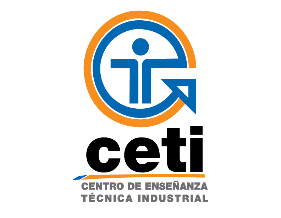 Pagos efectuados por el asegurado y que estén amparados por la póliza contratada les serán reembolsados previa autorización y revisión por METLIFE.
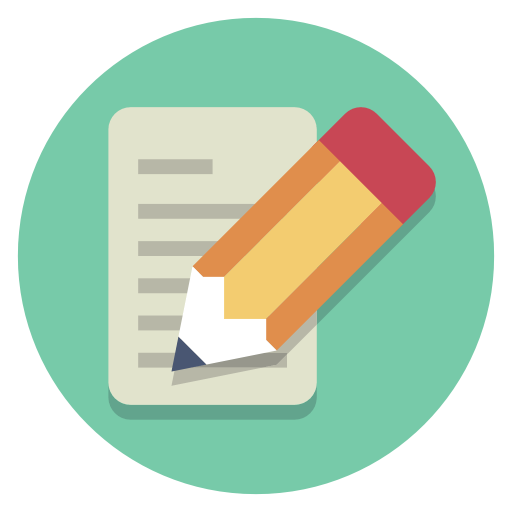 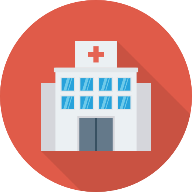 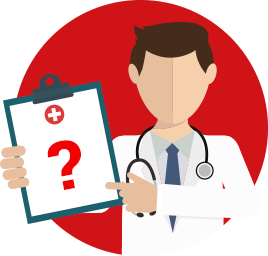 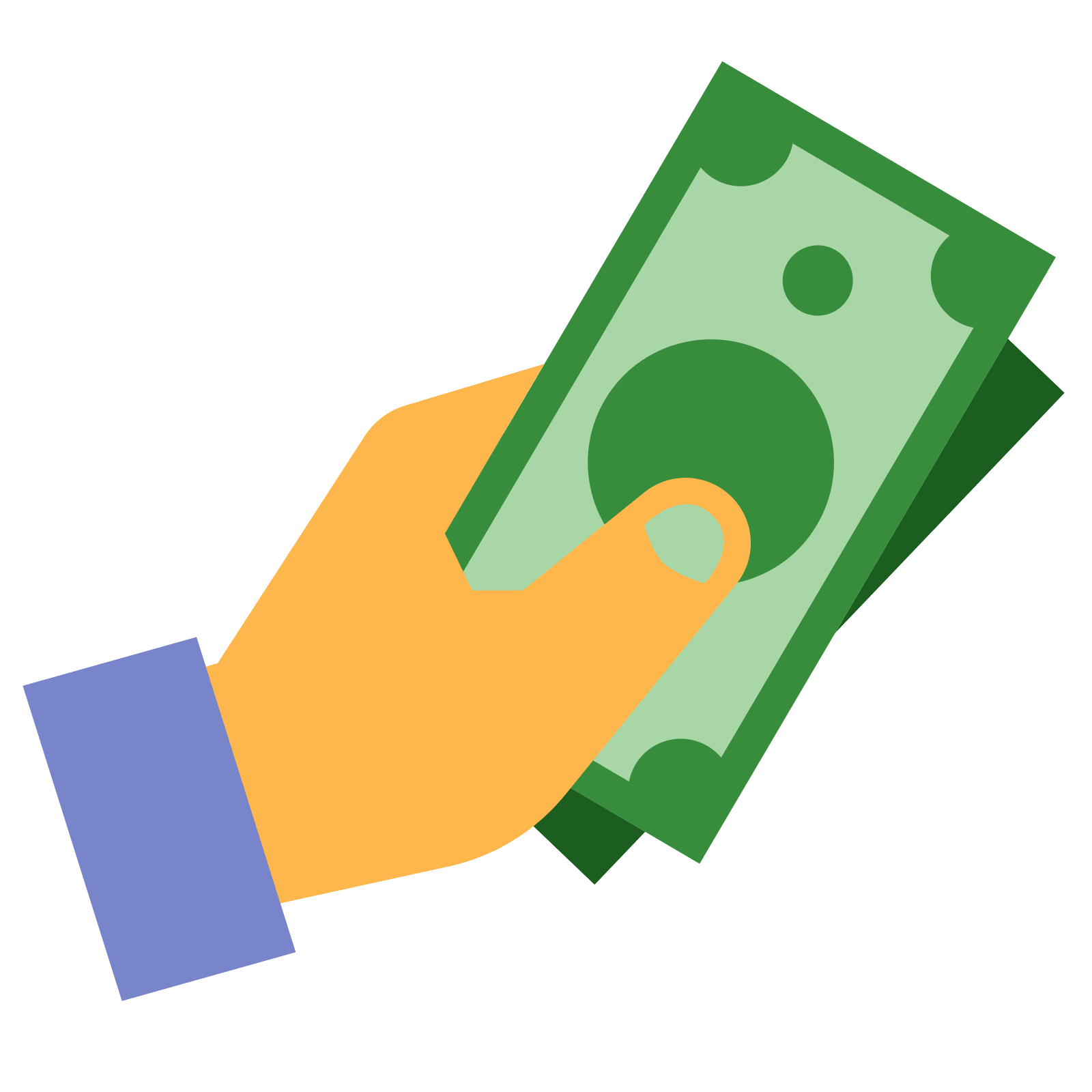 *Tiempo para solicitar reembolso: 1 año
*Tiempo de respuesta: 6 días hábiles
[Speaker Notes: *La cobertura solamente será por el monto máximo de cobertura o al cumplir los 180 días de tratamiento.
*Si se detecta que hay una enfermedad concomitante que pudo ocasionar el incidente NO CUBRIRA el seguro y tendrá que ser pagado por los padres.]
REEMBOLSO PRESENCIAL
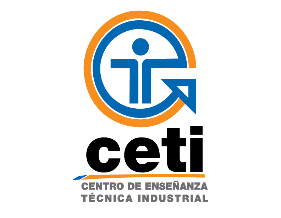 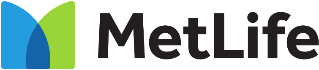 Centro de servicio GuadalajaraPedro Moreno #1677 col. Americana
Comprobación del siniestro con la entrega de la siguiente documentación.
Formato de “Solicitud de Reclamación de Gastos Médicos Mayores”.
Formato de “Informe médico”.
Carta reclamación membretada por el plantel (en caso de menor de edad).
Identificación oficial del asegurado o padre/tutor en caso de menor de edad.
Credencial oficial de la institución VIGENTE.
Resultado y/o interpretación de estudios de laboratorio.
Comprobante de domicilio (original y copia).
Recibos y/o facturas emitidas correspondientes a los gastos realizados.
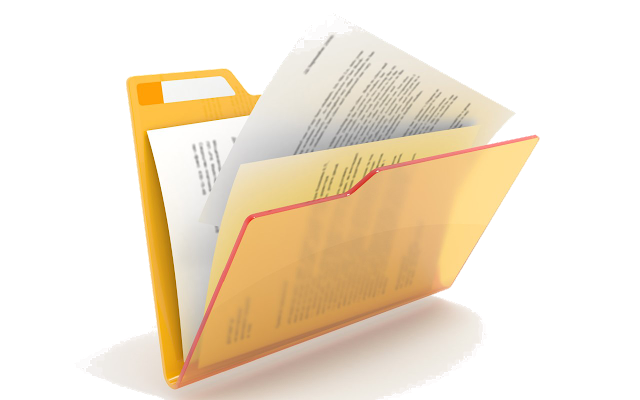 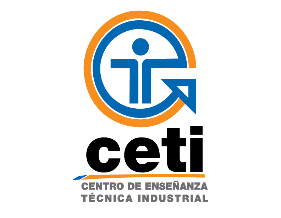 Para obtener los formatos antes mencionados ingresar a:
	Formato reclamación de reembolso: https://www.metlife.com.mx/content/dam/metlifecom/mx/pdfs/common-files/solicitud-reembolso-gastos-medicos-mayores.pdf
	Formato informe médico:
https://www.metlife.com.mx/content/dam/metlifecom/mx/pdfs/internas/Soy-Cliente/Tramites-y-Servicios/Programar-Cirugia/Informe-medico.pdf
REEMBOLSO EN LINEA
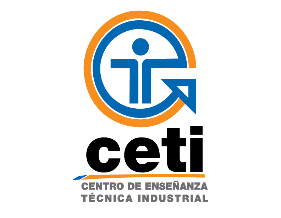 Ingresar a la página de internet de METLIFE
Formato de “Solicitud de Reclamación de Gastos Médicos Mayores”
Formato de “Informe médico”
Identificación oficial del asegurado o padre/tutor en caso de menor de edad
Credencial oficial de la institución VIGENTE
Carta de reclamación membretada por el plantel (en caso de menor de edad)
Comprobante de domicilio
Resultado y/o interpretación de estudios de laboratorio
CFDI (Comprobante fiscal digital) en formato XML
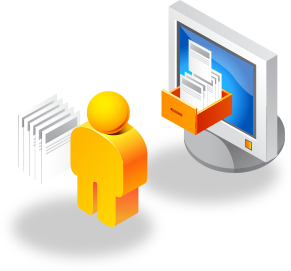 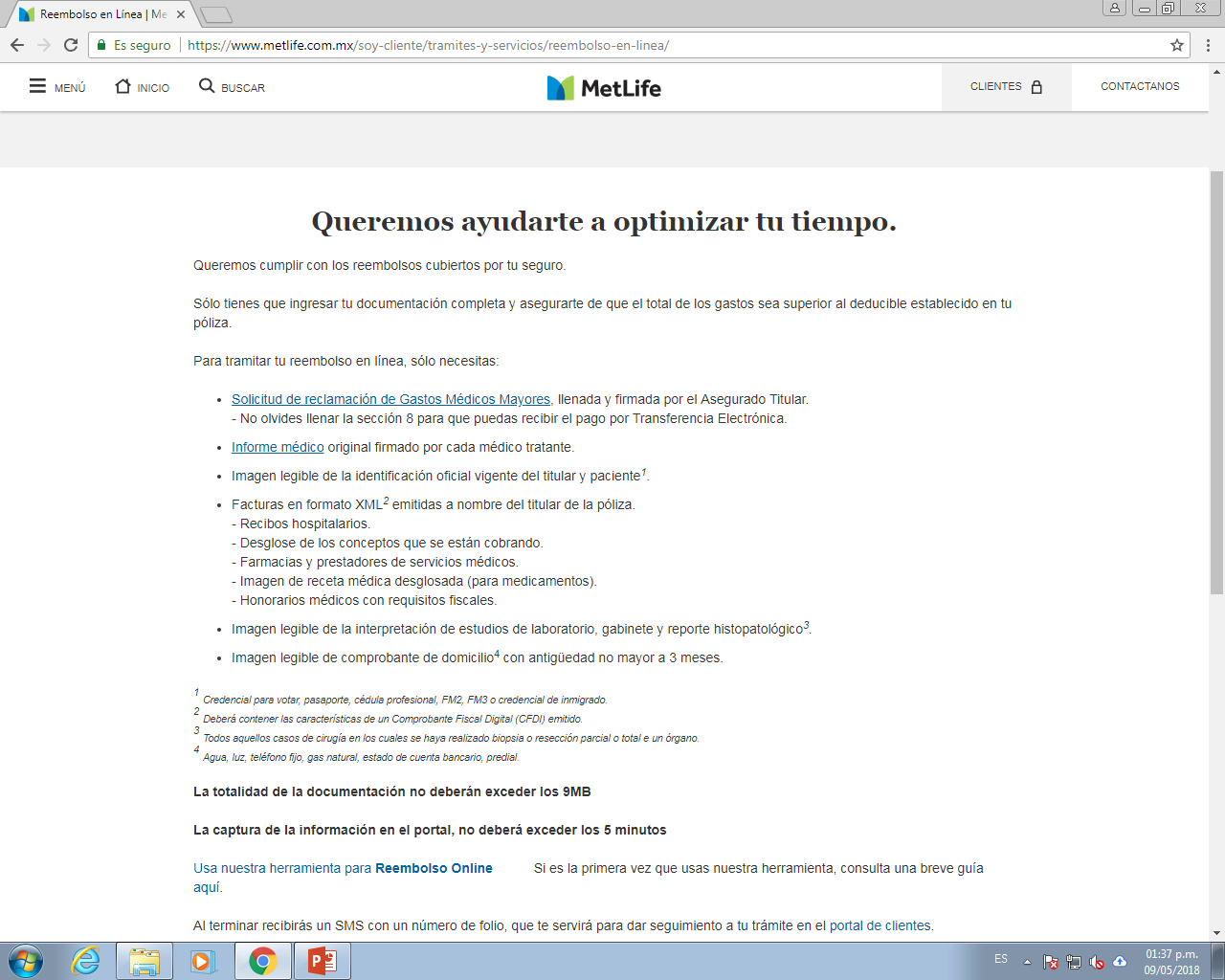 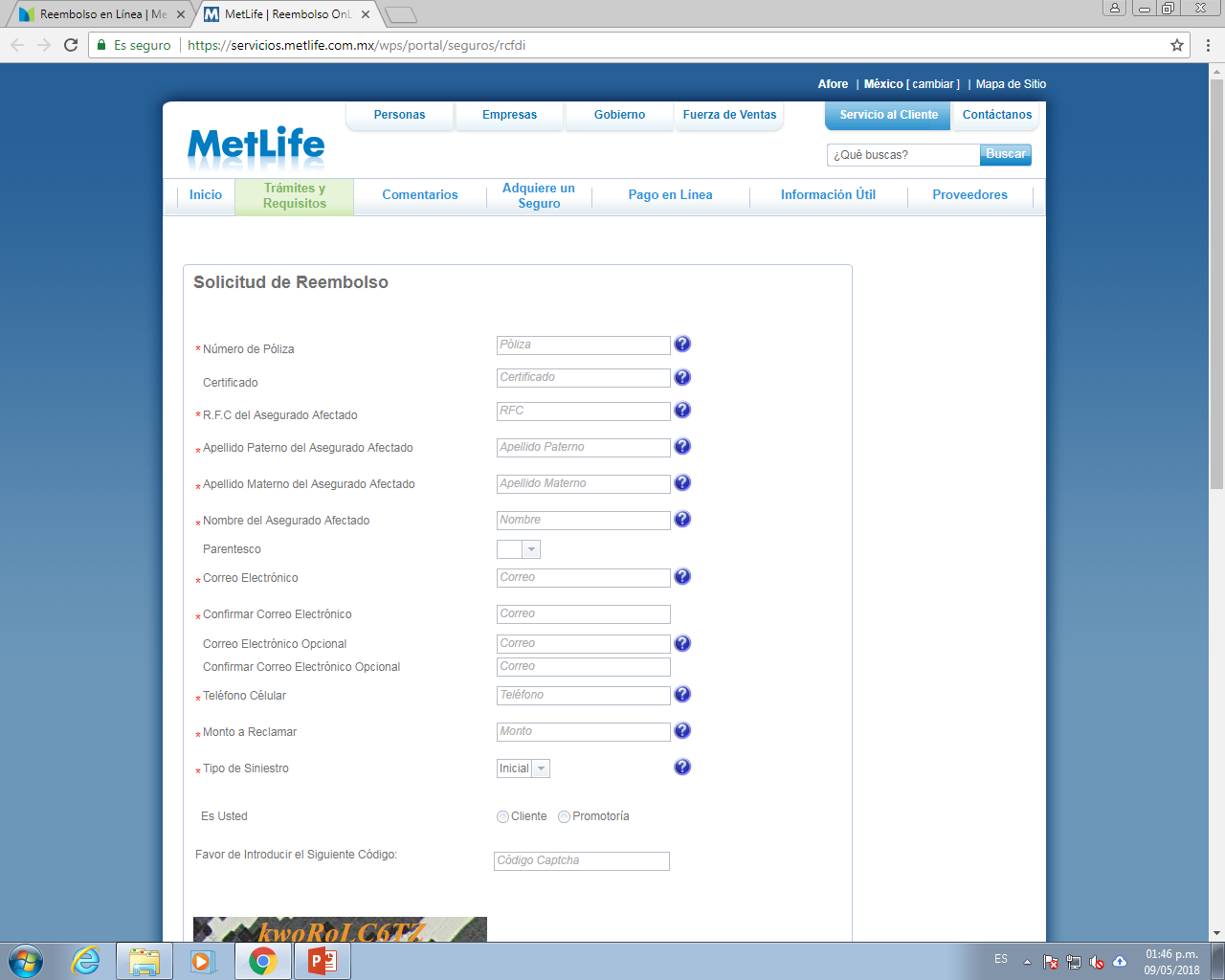 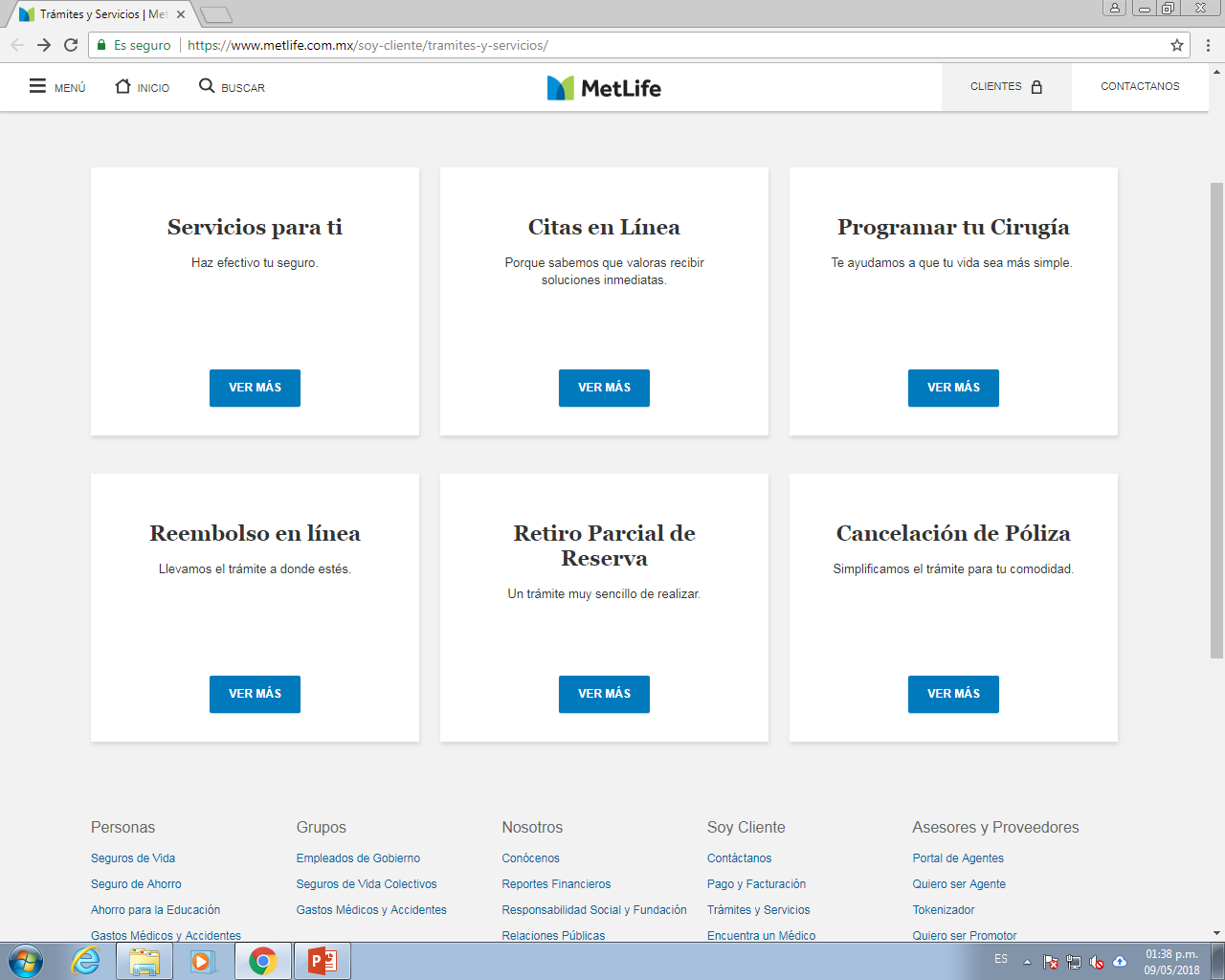 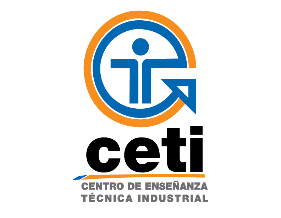 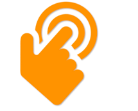 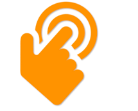 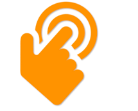 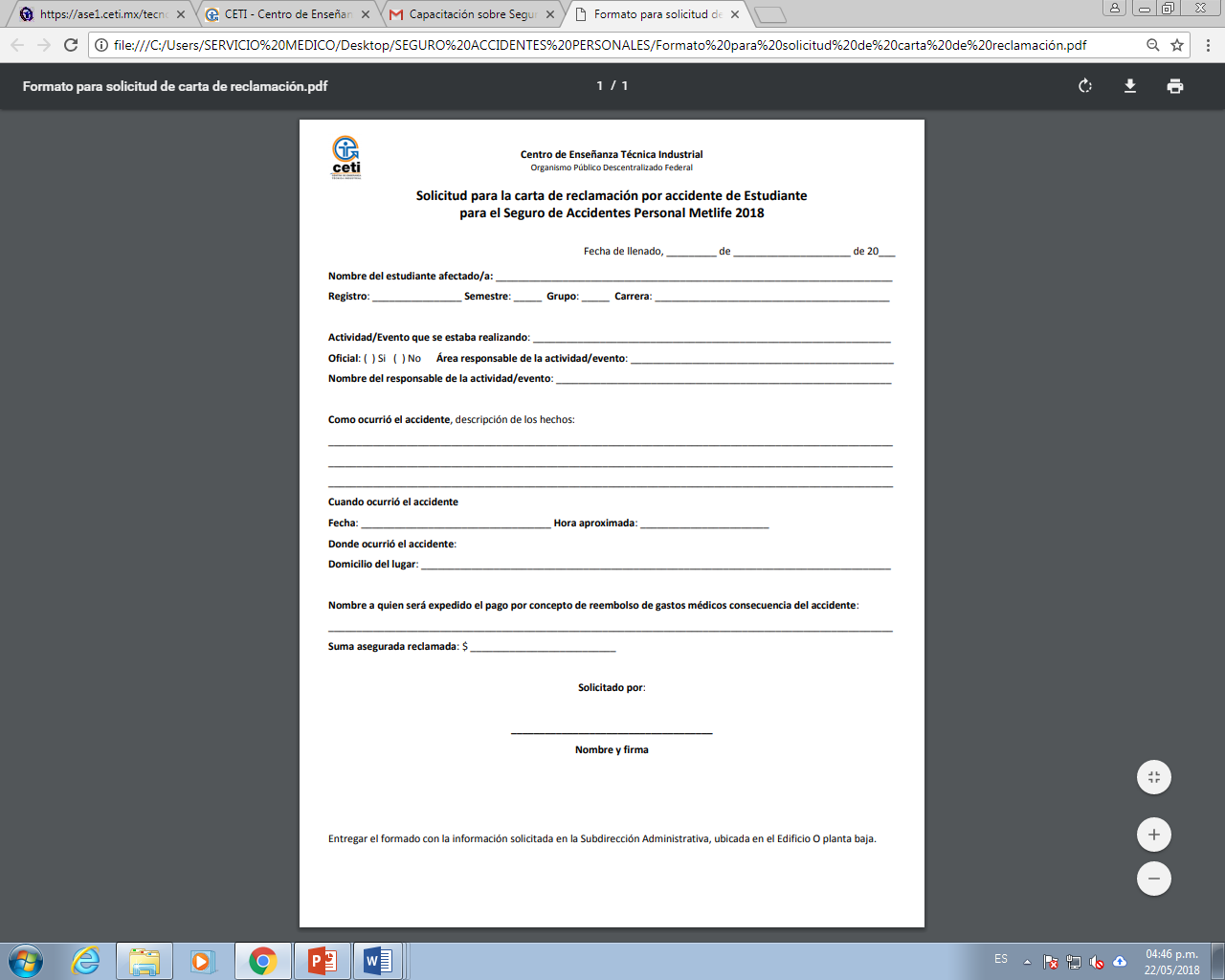 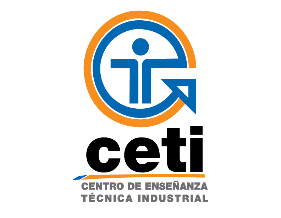 *En caso de necesitar carta emitida por la Institución solicitarla en Subdirección Administrativa, ubicada en edificio O planta baja, ext. 245.
PERO…???
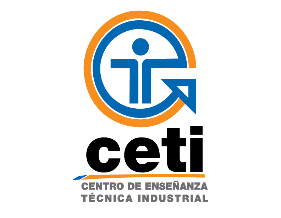 ¿Qué sucede si el estudiante ese día fue a realizar un trabajo a casa de un amigo? 
La aseguradora realizará una investigación con el personal docente para confirmar que los estudiantes efectivamente tenían que reunirse para realizar la tarea.
¿Qué sucede si el estudiante al salir de clases acude a ayudar en algún negocio familiar? 
De igual manera la aseguradora investigará la situación y valorara si aplica o no el seguro médico.
¿Qué sucede si el estudiante sale antes de clase?
De igual manera la aseguradora investigará la situación y valorara si aplica o no el seguro médico.
¿Qué sucede si el estudiante va al IMSS/ISSSTE y al tardar en recibir atención medica decide llevarlo a un hospital de la red?
Es valido siempre y cuando no haya recibido alguna atención medica en estos centros hospitalarios.
¿Siempre debo de reportar el siniestro?
No, solamente en caso de solicitar el PAGO DIRECTO